Синтетические полимеры
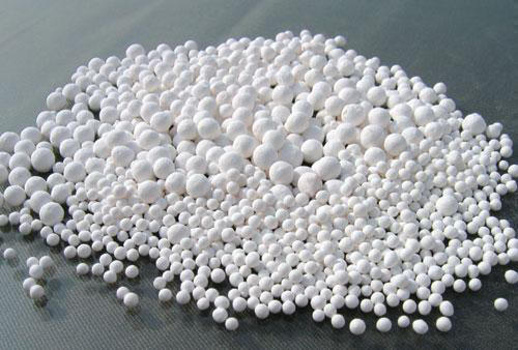 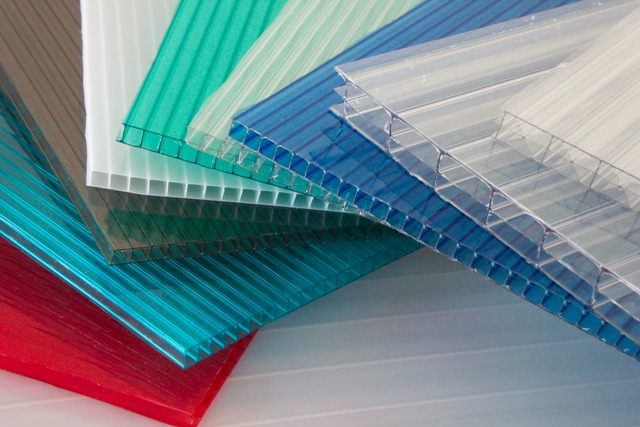 Определение
Синтетические полимеры — это ненатуральные полимерные материалы, произведенные для замены природным материалам.
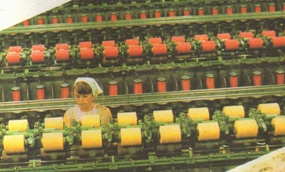 Классификация полимеров по структуреПолимеры
Линейные:
Полиэтилен низкого давления
Поливинихлорид
Полипропилен
Волокна
Пространственные:
Резина
Фенолформальдегидные смолы
Разветвленные:
-   Полиэтилен высокого давления
-   Каучуки
Полиэтилен низкого давления
Получается из этилена с использованием катализаторов
Обладает высокой плотностью, большой механической прочностью.
Используется в изготовлении труб, бытовой и химической посуды.
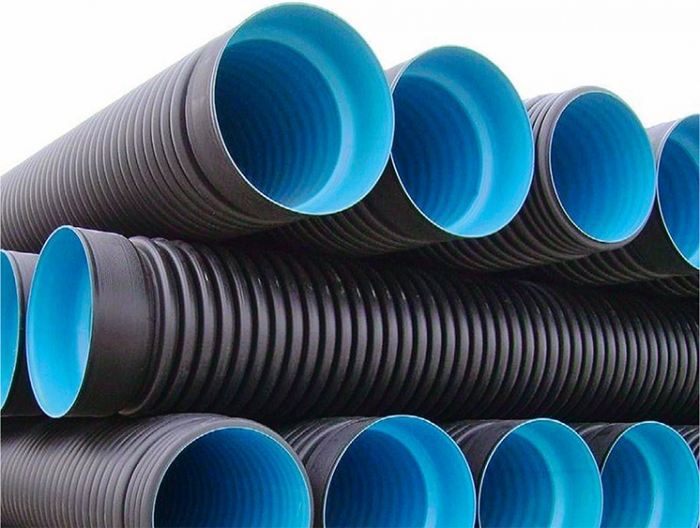 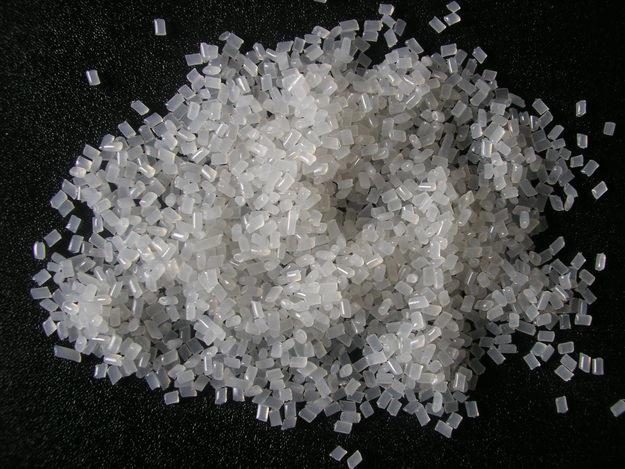 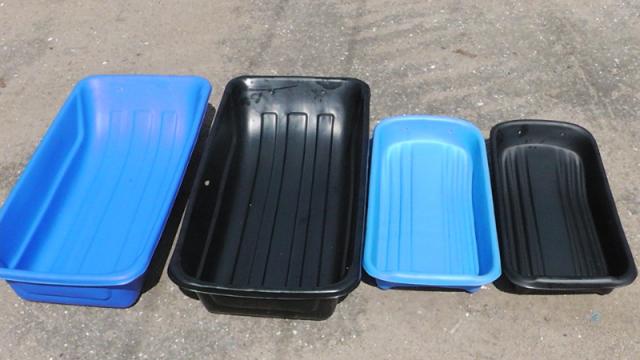 Полиэтилен высокого давления
Его макромолекулы имеют разветвленную структуру; плотность ниже, а эластичность выше, чем у полиэтилена низкого давления.
Используется для изготовления упаковки пищевых и непищевых продуктов, пакетов.
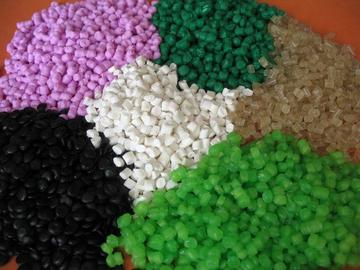 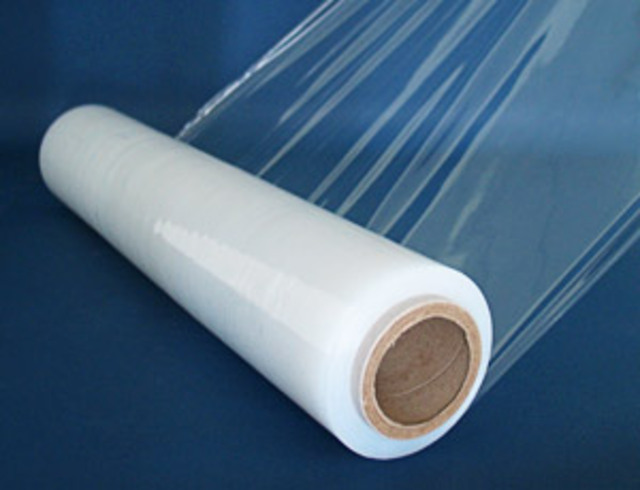 Полипропилен
Получается полимеризацией пропилена.
Обладает большей механической прочностью, чем полиэтилен.
Используется в изготовлении канатов, тросов, веревок, мешков, ковров, оргтехники.
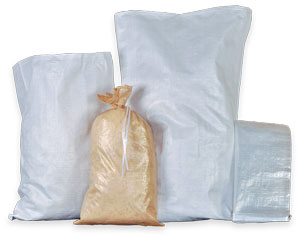 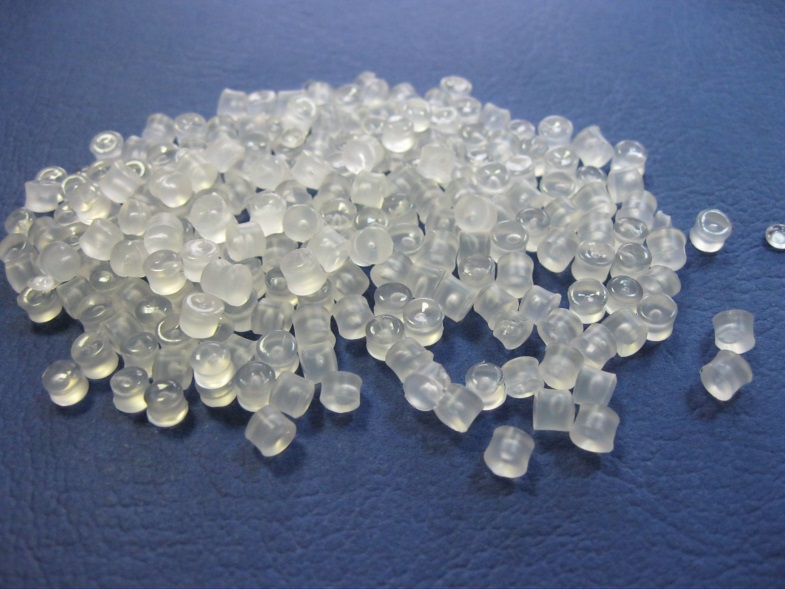 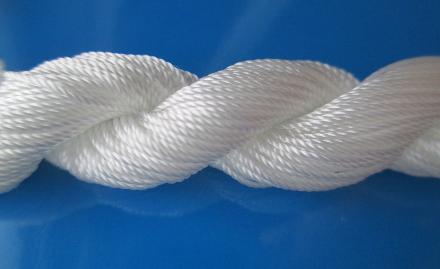 Волокна синтетические
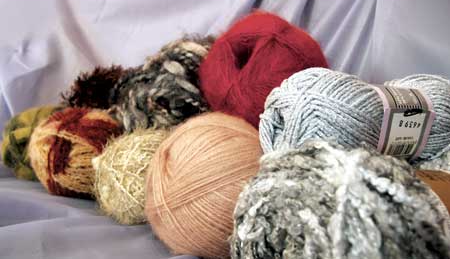 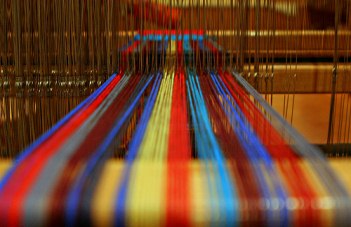 Капрон
Отличается высокой прочностью, устойчивостью к истиранию, не впитывает влагу.
Из капрона изготавливают ковры, одежду, кордную ткань.
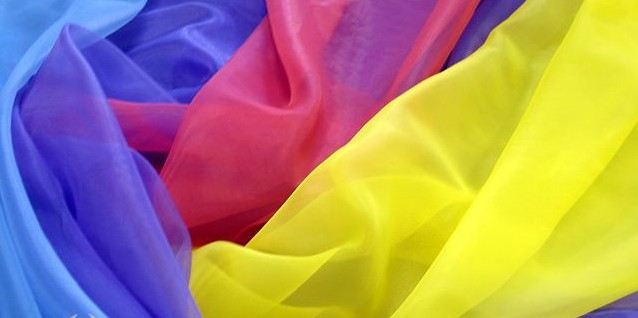 Синтетические каучуки
Общего назначения:
Бутадиеновые, бутадиен-стирольные (массовое производство изделий из резины: шины, конвейерные ленты и др.)
Специального назначения: 
Бутадиен-нитрильные (бензо- и кислотоустойчивые изделия), кремнийорганические (тепло- и морозоустойчивые изделия), уретановые (износостойкие и морозоустойчивые изделия)
Термопластичные полимеры -
- полимеры с линейной структурой молекул. Материалы способны размягчаться  при нагреве и восстанавливаться при охлаждении. 
К этой группе материалов относят: полиэтилен, полипропилен, полиизобутилен, поливинилхлорид, полистирол, поливинилацетат, а также полиамидные и инден-кумароновые полимеры.
Термореактивные полимеры -
материалы, имеющие пространственную структуру молекул. 
Представляют собой твердые стекловидные нерастворимые и неплавкие вещества. Эти материалы отвердевают при нагревании. 
Эту группу полимеров представляют: фенолформальдегидные, эпоксидные и полиэфирные смолы, а также кремнийорганические полимеры
Получение
Производство синтетических пластмасс основано на реакциях полимеризации, поликонденсации или полиприсоединения низкомолекулярных исходных веществ, выделяемых из угля, нефти или природного газа.
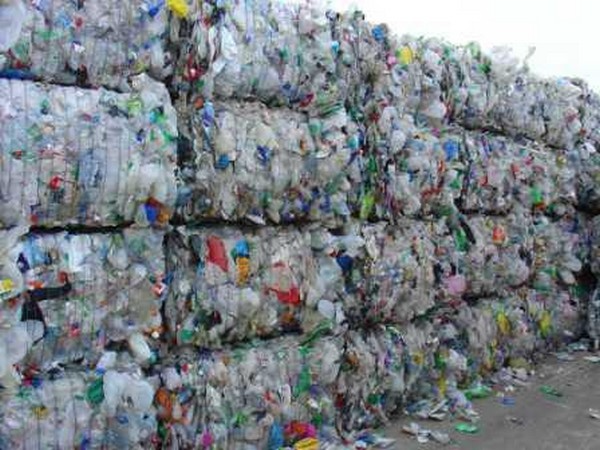 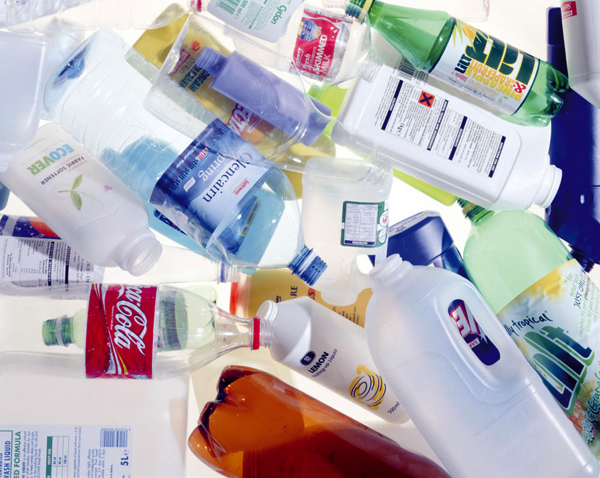 Методы обработки
Литьё/литьё под давлением
Экструзия
Прессование
Виброформование
Вспенивание
Отливка
Сварка
Вакуумная формовка
ТЕСТ
Реакция, лежащая в основе производства синтетического каучука: А. Гидратация.          Б. Поликонденсация. В. Полимеризация.   Г. Гидрирование.
Реакция, лежащая в основе производства синтетического каучука: А. Гидратация.          Б. Поликонденсация. В. Полимеризация. Г. Гидрирование.
Полиамидным волокном является:
     А. Хлопок. В. Нейлон
     Б. Шерсть. Г. Ацетатное волокно.
Полиамидным волокном является:
     А. Хлопок. В. Нейлон
     Б. Шерсть. Г. Ацетатное волокно.
Несуществующая структура полимерных молекул: 
    А. Зигзагообразная.   Б. Линейная.
    В. Разветвленная.      Г. Пространственная.
Несуществующая структура полимерных молекул: 
    А. Зигзагообразная.   Б. Линейная.
    В. Разветвленная.        Г. Пространственная.
Сырье, используемое для производства полипропилена:
     А. Пропиловый спирт.  Б. Целлюлоза.
     В. Аминопропионовая кислота.
     Г. Пропен.
Сырье, используемое для производства полипропилена:
     А. Пропиловый спирт.  Б. Целлюлоза.
     В. Аминопропионовая кислота.
     Г. Пропен.
Полимер, используемый для производства канатов:
     А. Полипропилен.  
     Б. Синтетический каучук
     В. Целлулоид.
     Г. Полиэтилен
Полимер, используемый для производства канатов:
     А. Полипропилен.  
     Б. Синтетический каучук
     В. Целлулоид.
     Г. Полиэтилен
Домашнее задание.
§ 22 учебника. Ответить на вопросы и выполнить задания после текста § 22 учебника 
Подготовить к практической работе №2
Список литературы
1. Габриелян О.С.,А.В.Яшукова Методическое пособие. Химия. 10 класс.(базовый уровень) , М.Дрофа,2009
2. Габриелян О.С.Химия.10 класс: контрольные и проверочные работы-М. Дрофа,2011
3. Власова З. А. Биология. Справочник школьника. Всероссийское слово, 1995 г.
4. Хомченко Г. Л. Химия для поступающих в ВУЗЫ. Высшая школа,1993 г.